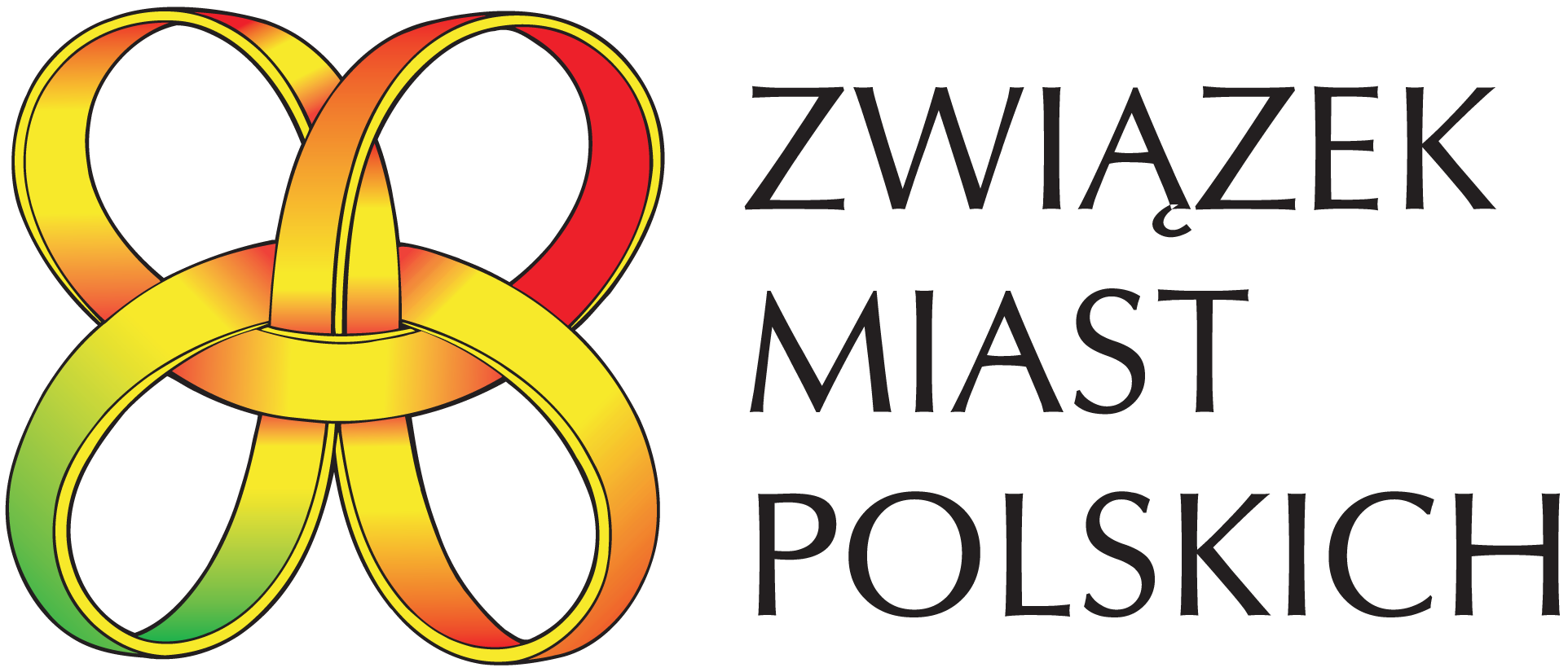 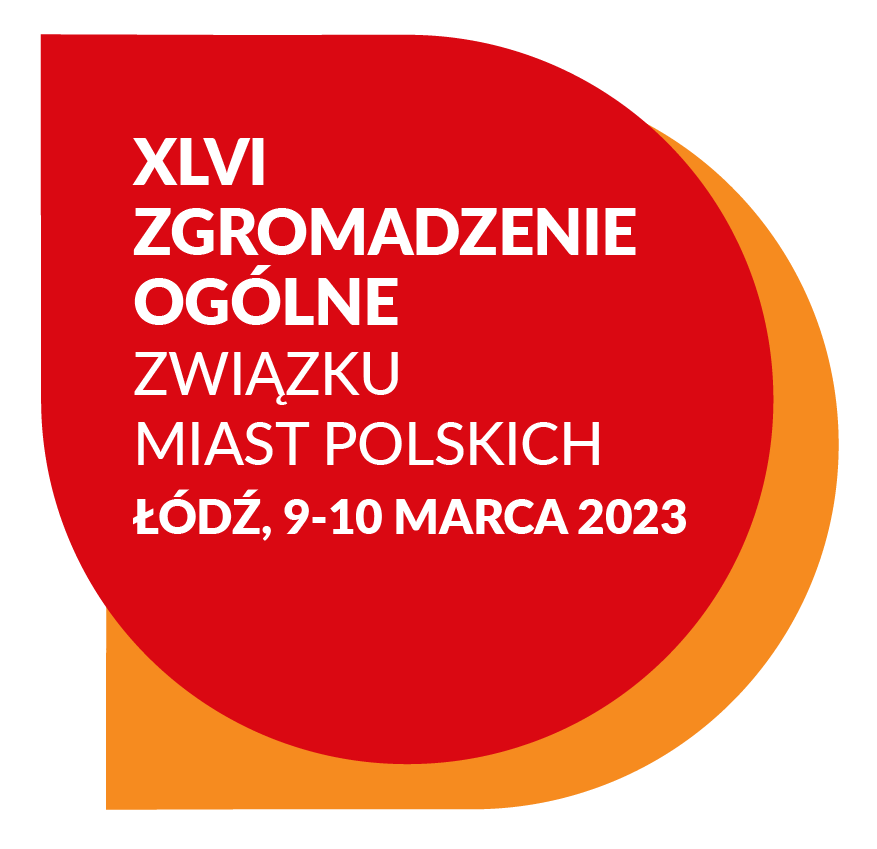 BILANS
RACHUNEK ZYSKÓW I STRAT
DANE UZUPEŁNIAJĄCE
NA DZIEŃ 31 GRUDNIA 2022 R.
ROLA SPRAWOZDANIA FINANSOWEGO
1. Ustrukturyzowany charakter sprawozdań – zrozumiałość
2. Zasada memoriału - wiarygodność
3. Informacyjna rola sprawozdania dla odbiorców zewnętrznych
4. Porównywalność danych między organizacjami o podobnym charakterze
BILANS
Suma bilansowa 2022 r: 13.339.072,77
BILANS
BILANS
ZOBOWIĄZANIA
ROZLICZENIA MIĘDZYOKRESOWE
RZiS
Dziękuję za uwagę
Beata Kubiak
główna księgowa
10